Il est                            neuf heures                      et cuart.
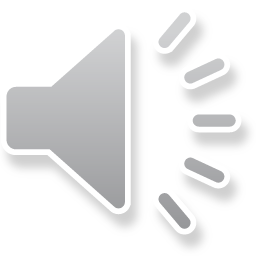 Il est                             midi et demi.
Il est                                midi 
moins le cuart.
Il est                                              six heures                       et cuart.
Il est                                  une heure                 moins le cuart.
Il est midi                      et cuart.
Il est midi.